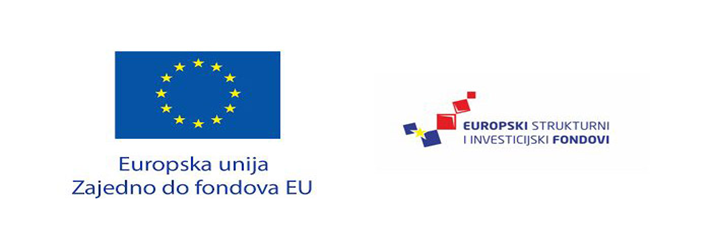 FOND ZA ZAŠTITU OKOLIŠA I ENERGETSKU UČINKOVITOST: „Javni Poziv za poticanje obnovljivih izvora energije”
PREDMET JAVNOG POZIVA
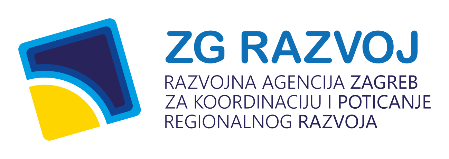 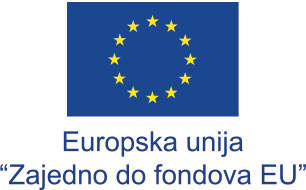 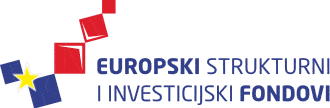 CILJ POZIVA
Pozivom se osigurava provedba mjere OI-3 
„Poticanje korištenja OIE za proizvodnju električne i toplinske energije”





POVEĆANJE PROIZVODNJE ENERGIJE I UDJELA OIE
u ukupnoj potrošnji energije
CILJ
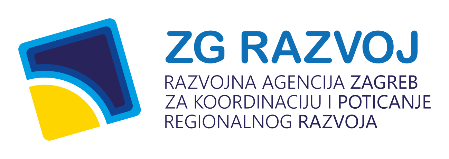 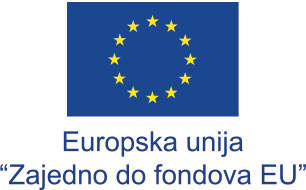 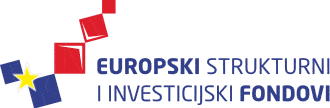 KORISNICI SREDSTAVA
Korisnici sredstava Fonda ovog Poziva su:

jedinice lokalne i područne (regionalne) samouprave
tijela državne uprave
ostali proračunski i izvanproračunski korisnici 
ustanove, zadruge, vjerske zajednice, trgovačka društva
fizičke osobe
OPG-i
privatni iznajmljivači  
samostalne djelatnosti
upravitelji višestambenih zgrada 
ostali pravni subjekti
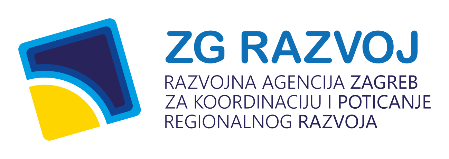 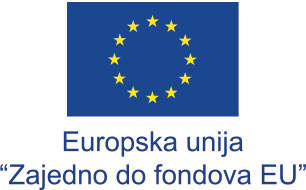 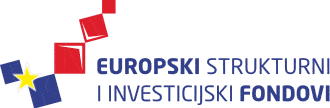 KORISNICI SREDSTAVA
Korisnici sredstava Fonda ovog Poziva su oni koji:
podnesu prijavu i dostave svu obveznu dokumentaciju
imaju sjedište na području Republike Hrvatske
nemaju nepodmirenih obveza javnih davanja prema potvrdi Porezne uprave
 nemaju poslovne račune u blokadi
ostvaruju pravo na potporu sukladno Programu dodjele de minimis potpora u području zaštite okoliša, energetske učinkovitosti i korištenja OIE

Korisnici sredstava NISU oni koji:
- imaju dospjelih nepodmirenih ili nereguliranih dugovanja prema Fondu
- ne ispunjavaju sve preuzete ugovorne obveze na temelju prijašnjih dodjela
sredstava
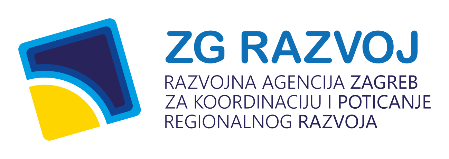 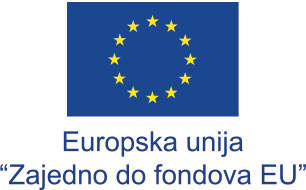 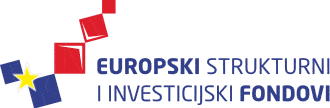 TEHNIČKI UVJETI
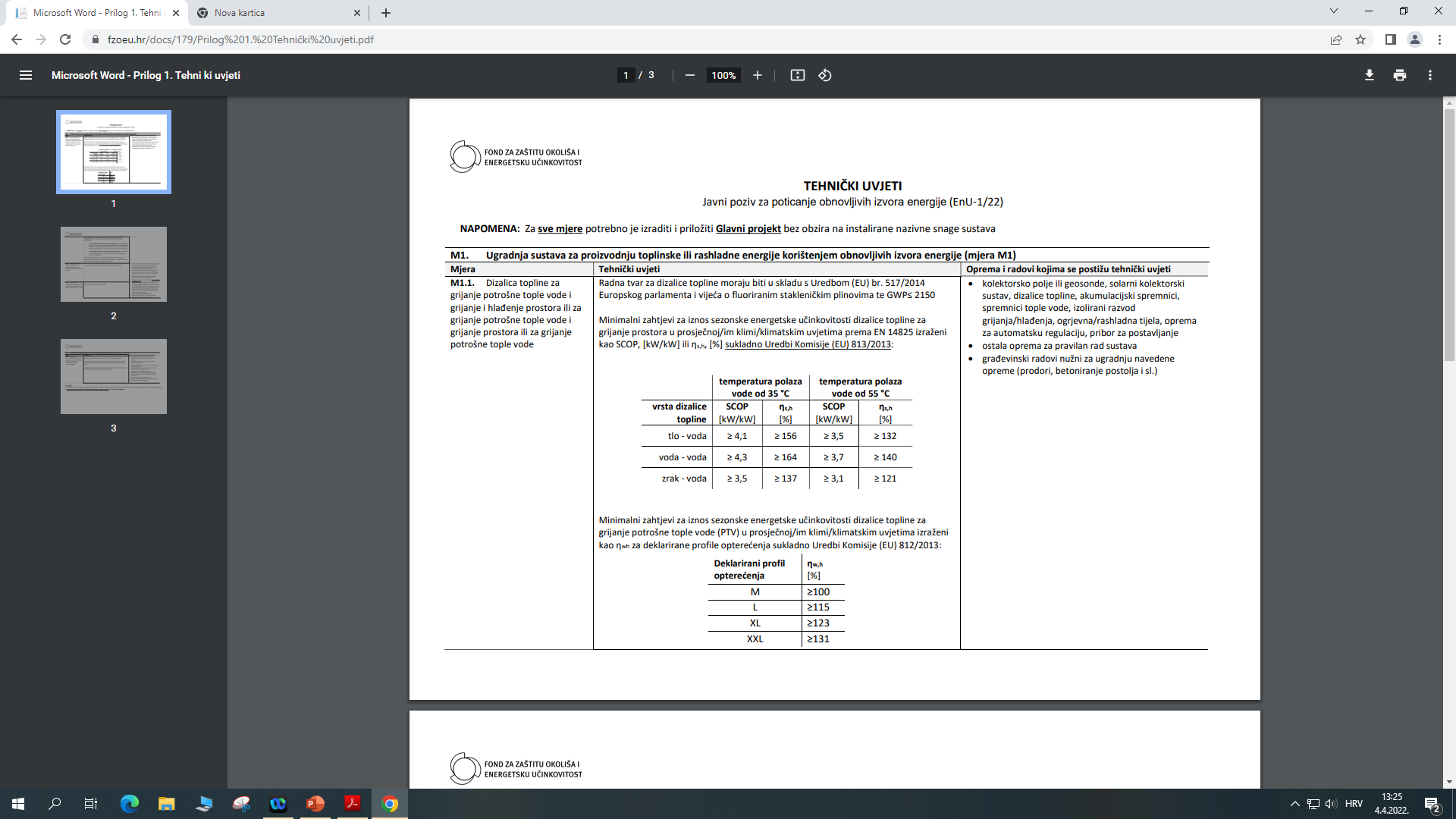 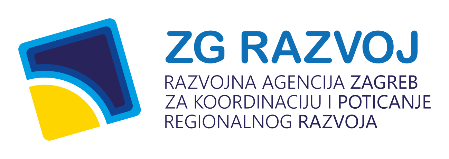 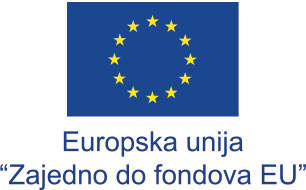 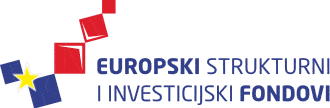 TEHNIČKI UVJETI
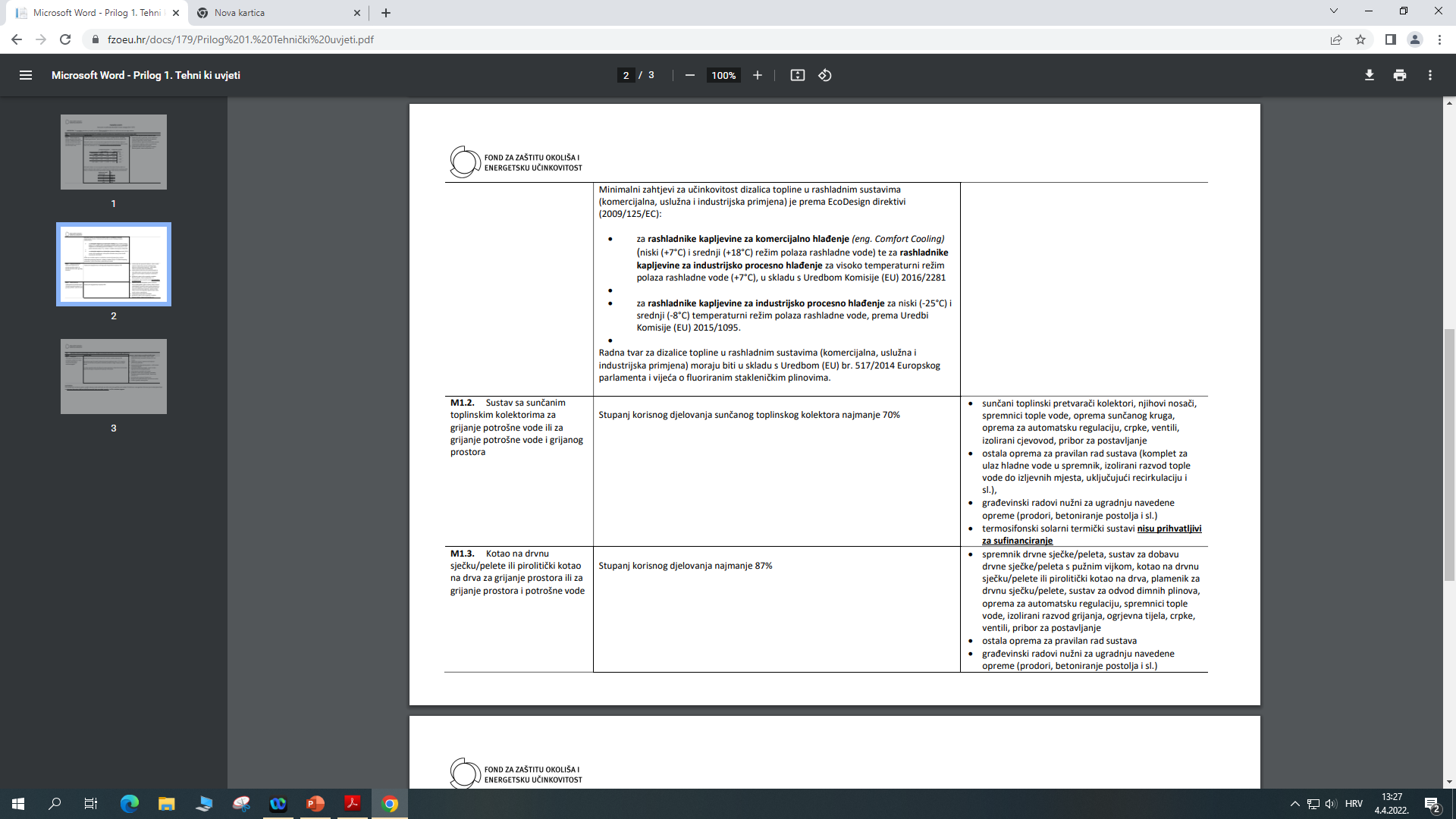 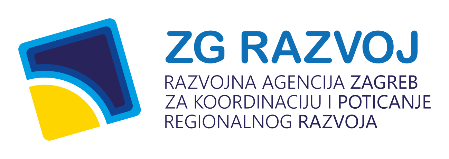 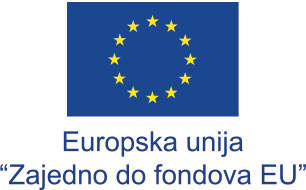 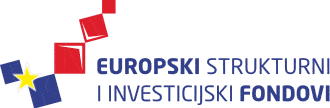 TEHNIČKI UVJETI
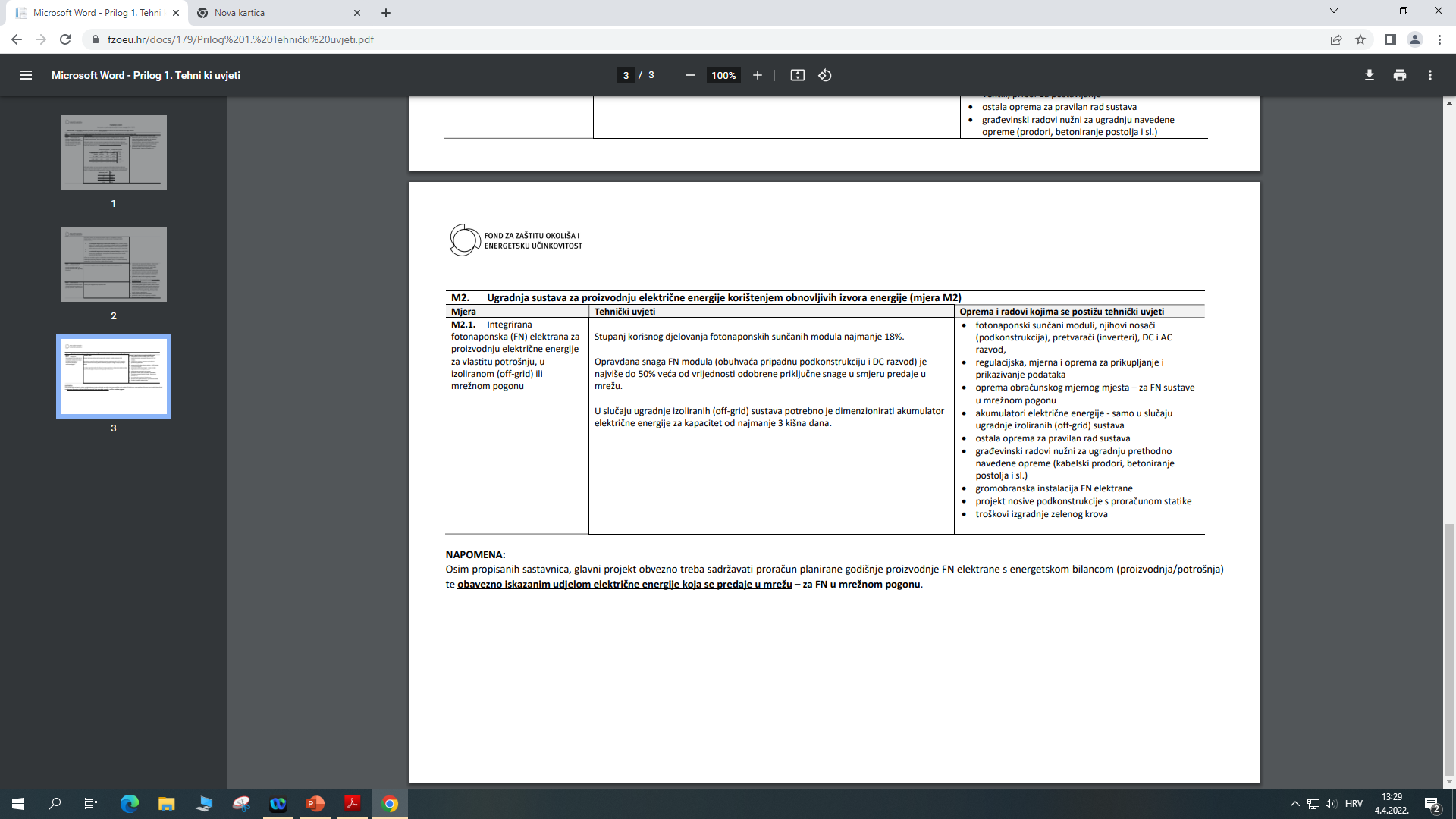 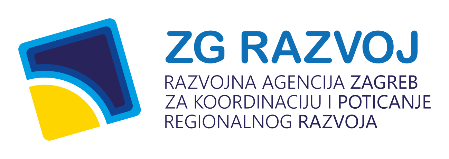 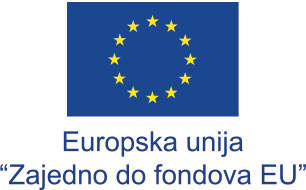 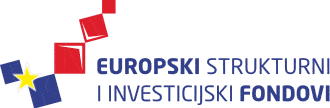 FINANCIJSKA ALOKACIJA
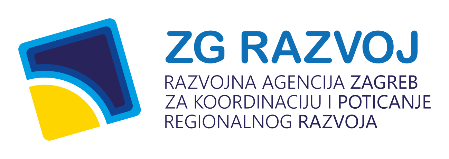 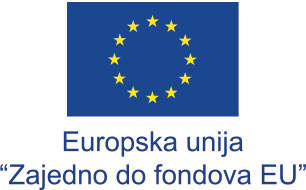 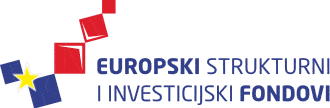 OPRAVDANI TROŠKOVI
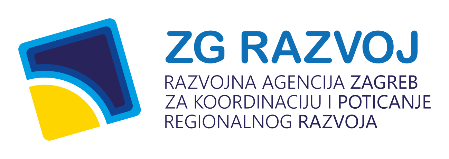 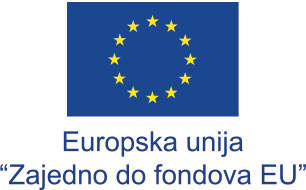 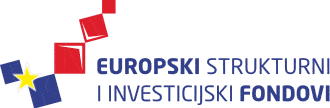 NAČIN PODONOŠENJA PRIJAVE
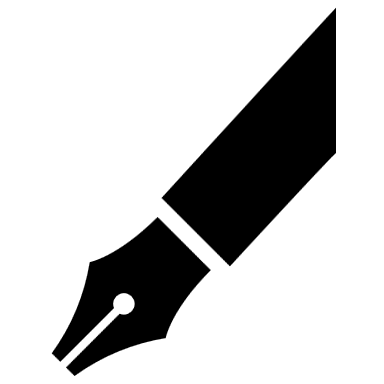 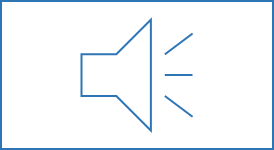 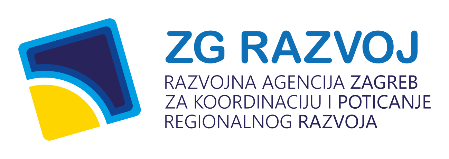 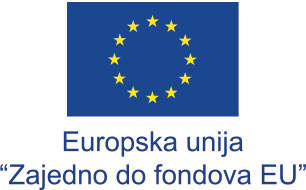 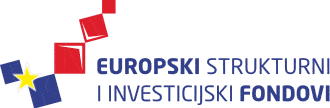 OBAVEZNA DOKUMENTACIJA
Prijavni obrazac
Dokaz o registraciji, važeći na dan prijave na Poziv
Potvrda Porezne uprave o podmirenju obveza javnih davanja, ne stariju od 30 dana od dana prijave na Poziv, ne odnosi se na upravitelje višestambenih zgrada
Izjava prijavitelja pod materijalnom i kaznenom odgovornošću potpisana od odgovorne/ovlaštene osobe:
-o korištenju PDV-a u računima za utvrđivanje Fondu opravdanih troškova kao pretporeza u obračunskom razdoblju,
-da su osigurana vlastita sredstava za provedbu Projekta
-da građevine nisu oštećene u potresu
Izjava o primljenim potporama, potpisanu od odgovorne/ovlaštene osobe podnositelja prijave
Izjava prijavitelja da ne podliježe kriterijima neprihvatljivosti potpisanu od odgovorne/ovlaštene osobe podnositelja prijave
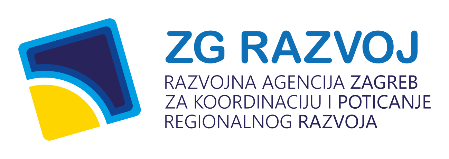 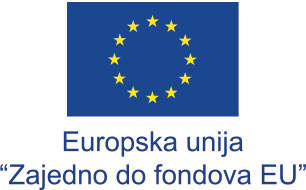 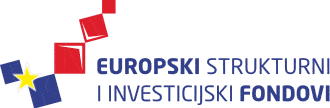 OBAVEZNA DOKUMENTACIJA
7.  Važeći dokaz da je građevina izgrađena prema Zakonu o gradnji ili da je prema navedenom ili posebnom zakonu s njom izjednačena
8.  ZK izvadak čestice kojim se dokazuje knjižna vlasništvo građevine
9. Suglasnost za provođenje Projekta,  odnosi se: 
kada prijavitelj nije vlasnik ili isključivi vlasnik građevine
kada je prijavitelj upravitelj višestambene zgrade
10. Glavni projekt koji sadržava proračun i rekapitulaciju ušteda energije i emisija C02 za svaku lokaciju
11. Troškovnik opreme, radova i usluga s naznačenim jediničnim cijenama istaknutim PDV-om, s rekapitulacijom troškova po mjerama, za svaku lokaciju provedbe Projekta
12. Fotodokumentacija postojećeg stanja
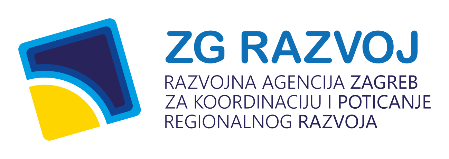 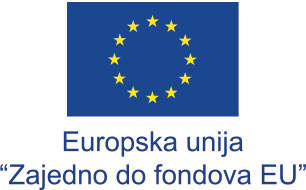 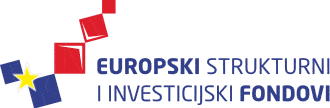 OBRADA PRIJAVA
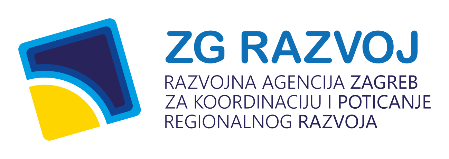 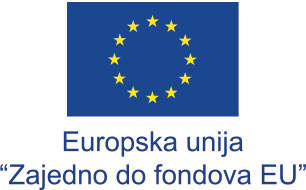 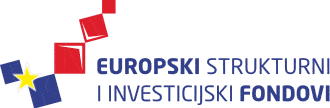 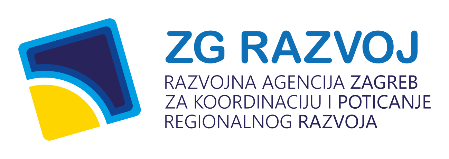 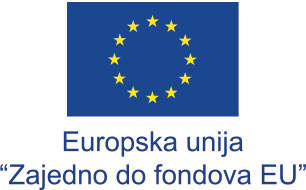 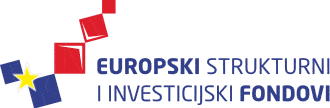 Zahvaljujemo na pažnji!

https://www.razvojnaagencijazagreb.hr/
Prilaz Ivana Visina 1-3/10 000 Zagreb, Hrvatska
Tel: +385 1 460 3482
razvojna.agencija@zagreb.hr
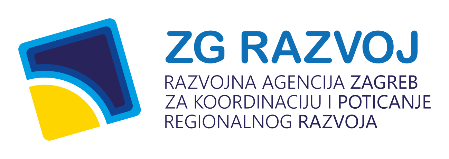 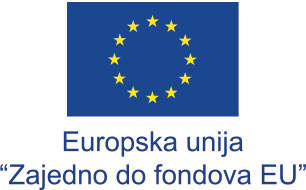 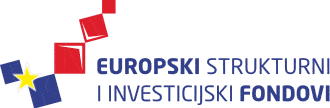